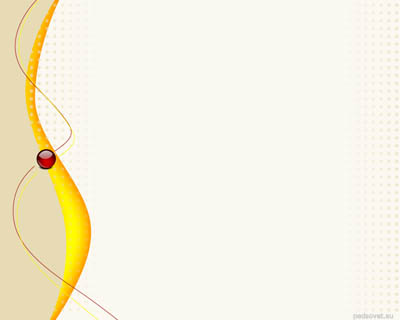 Использование технологии  критического мышления на уроках  французского языка.
Выполнила: учитель  ино.языков 
Чувашева  О.В.
МАОУ   СОШ №19 г. Балаково
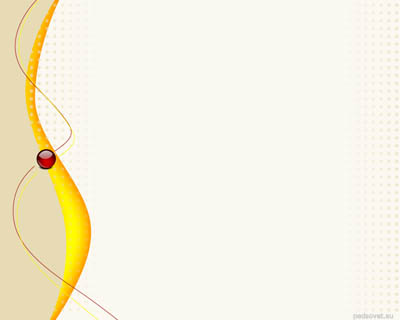 Критическое мышление — это:- способность ставить новые, полные смысла вопросы;- вырабатывать разнообразные, подкрепляющие аргументы;- принимать независимые продуманные решения. Формирование критического мышления – одна из актуальнейших задач современного обучения.
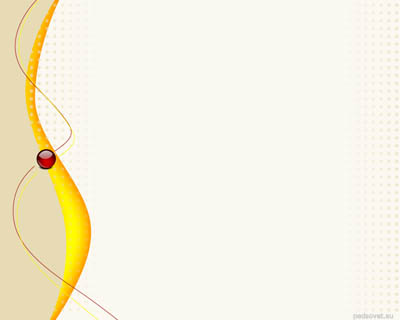 Современному человеку при работе с информационной реальностью важно: - не простое знание фактов, не умения, как таковые, а способность пользоваться приобретенным; - не объем информации, а умение получать ее и моделировать; - не потребительство, а созидание и сотрудничество. Органическое включение работы по технологии критического мышления в систему школьного образования дает возможность личностного роста, ведь такая работа обращена прежде всего к ребенку, к его индивидуальности.
Технология критического мышления дает ученику:
повышение эффективности восприятия информации;
 повышение интереса как к изучаемому материалу, так и к самому процессу обучения;
 умение критически мыслить;
 умение ответственно относиться к собственному образованию;
 умение работать в сотрудничестве с другими;
повышение качества образования учеников;
желание и умение стать человеком, который учится в течение всей жизни.
Технология критического мышления дает учителю:
умение создать в классе атмосферу открытости и ответственного сотрудничества;
возможность использовать модель обучения и систему эффективных методик, которые способствуют развитию критического мышления и самостоятельности в процессе обучения;
стать практиками, которые умеют грамотно анализировать свою деятельность;
стать источником ценной профессиональной информации для других учителей.
Технология критического мышления
предполагает равные партнерские отношения, как в плане общения, так и в плане конструирования знания, рождающегося в процессе обучения. Работая в режиме технологии критического мышления, учитель перестает быть главным источником информации, и, используя приемы данной технологии, превращает обучение в совместный и интересный поиск.
Структура технологии критического мышления
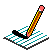 Вызов:
            1 цель – вызвать имеющиеся знания;
            2 цель – мотивировать учащихся;
            3 цель – повысить активность.
Осмысление:
                      1 цель – получение новых знаний;
                      2 цель – осмысление новых знаний;
                      3 цель – соотношение с тем, что знали.
Рефлексия:
                   1 цель – обобщение;
                   2 цель – присвоение знаний;
                   3 цель – формирование собственного   отношения.
Методические приемы формирования критического мышления
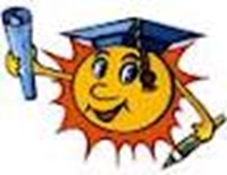 кластер
мозговой штурм
синквейн
«знаем /хотим узнать / узнали»
учимся вместе
Синквейн
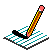 это стихотворение, которое требует синтеза информации и материала в кратких выражениях.
Слово «синквейн» происходит от французского «пять». Синквейн — это стихотворение, состоящее из пяти строк.
 Каждому учащемуся даётся 5-7 минут чтобы написать синквейн, затем из двух синквейнов они составят один, с которым оба будут согласны. Это дает возможность критически рассмотреть тему. Затем группа знакомится с парными синквейнами. Это может породить дальнейшую дискуссию.
Синквейн! Как это делать?
Название (обычно существительное) ——————
Описание (обычно 2 прилагательных) —————
3 действия ———————————————————
Чувство (4 слова) ————————————————
Повторение сути ———————————————
                                                  УEcole
Belle  et confortable
Ecrire, lire  et  apprendre
Nous obtenons de bonnes notes
Синквейн как прием постановки темы  урока.
…………..(Париж)
Прекрасный, загадочный
Он привлекает, восхищает, удивляет иностранцев.
Туристы всегда его посещают
Столицу Франции
Синквейн- прием технологии развития критического мышления
Позволяет в нескольких  словах  изложить учебный материал на определенную тему и добиться
более  глубокого его осмысления.
Он учит детей находить самые точные слова и в лаконичной форме кратко передавать смысл всего текста.
Синквейн- хороший метод контроля и творческая форма  рефлексии.
Les toiles de Van Gogh
Beaux, de talents, abstraits.
Decouvrir, admirer
Ce sonts les tableaux d’un grand  peintre
Ils sonts innoubliables
Ses chef d’oevres.
Спасибо  за  внимание!
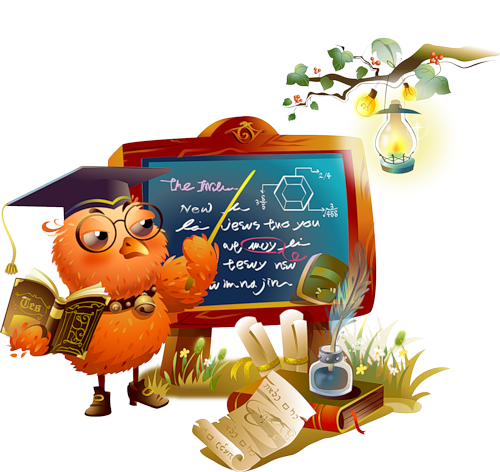